Grammatica
Hoofdzin en bijzin
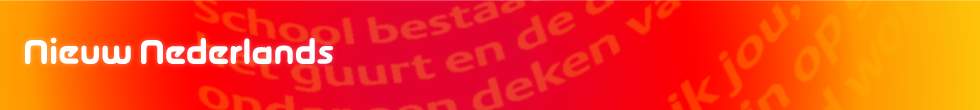 Enkelvoudige of samengestelde zin
Een zin met één onderwerp en één persoonsvorm is een enkelvoudige zin:

 	Gerard [ow] draagt [pv] een tas vol boodschappen.

Een zin met meer onderwerpen en meer persoonsvormen noem je een samengestelde zin:

	Lieke [ow] gaat [pv] een jas kopen, want zij [ow] draagt [pv] 	een tot op de draad versleten jack.
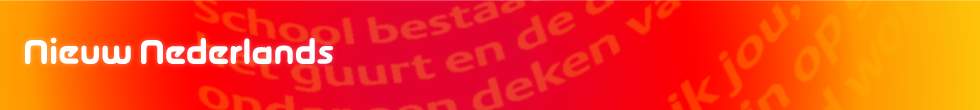 Hoofd- en bijzinnen
Je kunt zinnen samenstellen uit twee hoofdzinnen:
	Jullie moeten om drie uur weg, want ik heb nog een afspraak.
 
In een hoofdzin staan onderwerp en persoonsvorm naast elkaar; er kunnen geen andere zinsdelen tussen staan. 

Je kunt zinnen ook samenstellen uit een hoofdzin en een bijzin:
	Als je me dat eerder verteld had, dan was ik niet gekomen. 	

In een bijzin kunnen onderwerp en persoonsvorm naast elkaar staan, maar die kunnen ook van elkaar gescheiden worden door andere woorden.
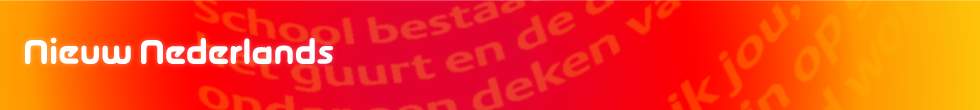 Samengestelde zinnen
Samengestelde zinnen bestaan vaak uit twee zinnen. Maar ze kunnen ook uit drie of meer zinnen bestaan.  

Vind de drie zinnen in:
	We vragen of zij de discussie wil notuleren en hij de voorzitter 	wil zijn.
	We vragen |  of zij de discussie wil notuleren | en hij de 	voorzitter wil zijn.

We vragen 							= hoofdzin
(of)  zij de discussie wil notuleren 	= bijzin
(en) hij de voorzitter wil zijn			= bijzin
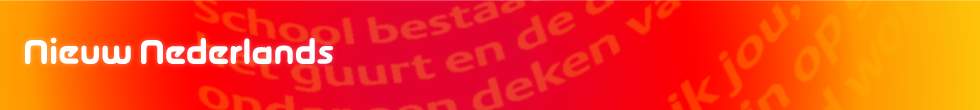 Nevenschikking van hoofdzinnen
Bij een nevenschikking bestaat de samengestelde zin uit hoofdzinnen.
Vind de nevengeschikte hoofdzinnen:
	Ruben luistert graag naar nieuwe muziek en daarom heeft 	hij een abonnement op Spotify .
	Ruben luistert graag naar nieuwe muziek 
	(en) daarom heeft hij een abonnement op Spotify 

Als je de tweede hoofdzin wat aanpast, dan wordt duidelijker dat je te maken hebt met een ‘complete’ zin:
	hij heeft daarom een abonnement op Spotify
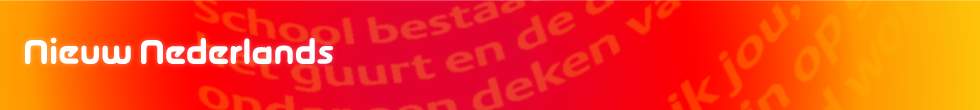 Nevenschikking van bijzinnen
Nevenschikking van bijzinnen komt voor als de hoofdzin twee bijzinnen bevat die nevenschikkend met elkaar verbonden zijn. 

Vind de nevengeschikte bijzinnen:
	Omdat ze op de hoogte wil blijven en ze het goed kan 	betalen, koopt Colette regelmatig tijdschriften.
	Omdat ze op de hoogte wil blijven 
	(en) ze het goed kan betalen

De (bijwoordelijke) bijzinnen zijn nevenschikkend verbonden.
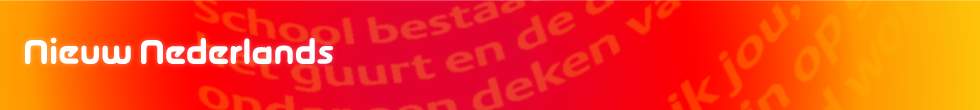 Onderschikking
Bij een onderschikking bestaat de samengestelde zin uit een hoofdzin met een bijzin (of meerdere bijzinnen) erin. De bijzin kan vooraan staan of achteraan.

	1. Zodra het begon te waaien, stond Julian op zijn surfplank.
	2. Julian stond op zijn surfplank, zodra het begon te waaien.

Het aantal bijzinnen kan variëren.
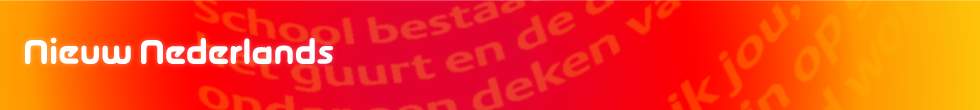 Werkwoorden
Er bestaan drie soorten werkwoorden:
	zelfstandige werkwoorden
	koppelwerkwoorden
	hulpwerkwoorden

Je hebt deze kennis nodig om een werkwoordelijk gezegde van een naamwoordelijk gezegde te kunnen onderscheiden.
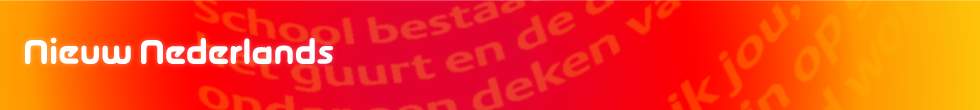 Zelfstandige werkwoorden
Het belangrijkste werkwoord uit een zin met een werkwoordelijk gezegde is een zelfstandig werkwoord. 

	Tjitske versiert de huiskamer
	De racewagen scheurt langs de hoofdtribune.
	Waar kocht Esther die hoge leren laarsjes?

De woorden versiert, scheurt en kocht zijn zelfstandige werkwoorden.
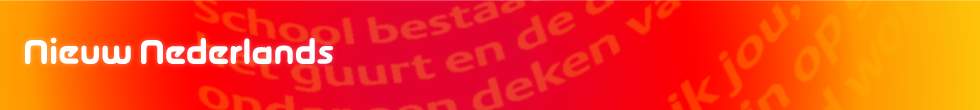 Hulpwerkwoorden
Een zin met een werkwoordelijk gezegde bevat vaak meer werkwoorden. Van die werkwoorden is één werkwoord het zelfstandige werkwoord en zijn de andere werkwoorden hulpwerkwoorden.

	Sjoerd heeft alweer de afwas moeten doen.
	Sjoerd heeft alweer de afwas moeten doen.

In de zin zijn heeft en moeten hulpwerkwoorden. 
Het belangrijkste werkwoord is doen; dat is dan ook het zelfstandige werkwoord.
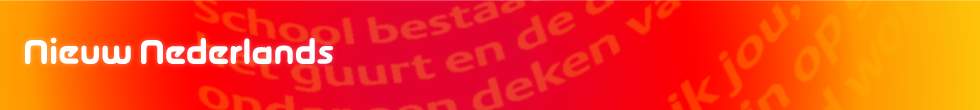 Wegstreeptruc
Het belangrijkste werkwoord van de zin vind je door  werkwoorden weg te strepen en toch een begrijpelijke zin over te houden: 
		Zij had willen gaan hockeyen.
		Zij had wil gaan hockeyen.
		Zij had  willen gaat hockeyen.
		Zij had willen gaat hockeyt.

Je houdt na het wegstrepen het zelfstandige werkwoord hockeyen (hockeyt) over. Dat is het belangrijkste werkwoord. De weggestreepte werkwoorden zijn in dit voorbeeld hulpwerkwoorden.
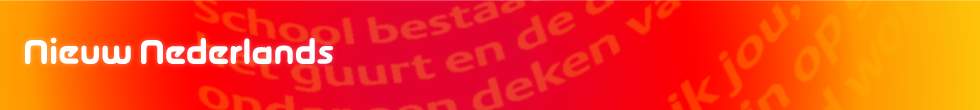 Koppelwerkwoord: ja/nee
Hoe herken je een koppelwerkwoord? De werkwoorden kunnen ook hulpwerkwoord zijn of zelfstandig werkwoord: 

	Hij blijft naar haar kijken.
	blijft = hulpwerkwoord
	De zon is nog lang niet onder, die  schijnt nog wel even.
	schijnt = zelfstandig werkwoord

Er is pas echt sprake van een koppelwerkwoord wanneer het werkwoord een kenmerk koppelt aan het onderwerp: een beroep, eigenschap of toestand (ezelsbruggetje: bet).
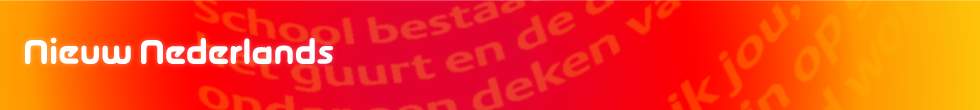 Naamwoordelijk gezegde
Een naamwoordelijk gezegde bestaat uit twee delen: een werkwoordelijk deel en een naamwoordelijk deel. 
Van het werkwoordelijk deel is het belangrijkste werkwoord een koppelwerkwoord.
	
	Lisette is na die affaire terughoudend geworden.
	is terughoudend geworden = naamwoordelijk gezegde
	terughoudend = naamwoordelijk deel
	is geworden = werkwoordelijk deel
	is = hulpwerkwoord
	geworden = koppelwerkwoord
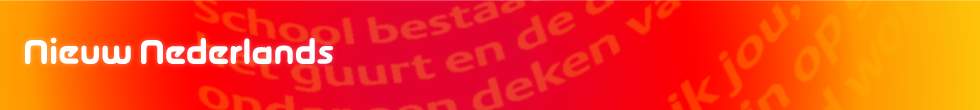 Werkwoorden vinden in samengestelde zin
Om in een samengestelde zin vast te stellen of een werkwoord zelfstandig werkwoord, hulpwerkwoord of koppelwerkwoord is, volg je het volgende stappenplan:

splits de samengestelde zin in enkelvoudige zinnen;
zoek van elke enkelvoudige zin de persoonsvorm;
stel het gezegde vast: werkwoordelijk of naamwoordelijk gezegde;
benoem de werkwoorden.
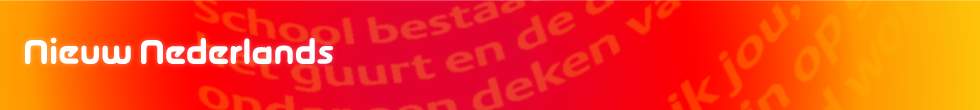 Werkwoorden vinden in samengestelde zin
Vind de werkwoorden in deze samengestelde zin:
	Ze heeft hem een hand gegeven, wat hij erg waardeerde.
	Ze heeft hem een hand gegeven | wat hij erg waardeerde.

heeft gegeven 		=
waardeerde		=	
	
	heeft 		 	=
	gegeven	 	=			
	waardeerde 	=
werkwoordelijk gezegde
werkwoordelijk gezegde
hulpwerkwoord
zelfstandig werkwoord
zelfstandig werkwoord